Private Function Evaluation
Payman Mohassel & Saeed Sadeghian 
University of Calgary
Secure Function Evaluation
Correctness:
honest parties learn
 the correct output
Privacy:
Nothing but the 
final output is leaked

…
P2, x2
P1, x1
P3, x3
P4, x4
P5, x5
Parties learn f(x1,…,xn)
2
Private vs. Secure Function Evaluation
PFE
SFE
[Speaker Notes: But in general the function can be shared among a subset of parties.]
Why Hide The Function?
Private functions
Proprietary, intellectual property
E.g., medical diagnosis, error reporting systems …

Sensitive functions
Revealing vulnerabilities
E.g. IDS containing zero-day signatures 

In SFE output leaks info
Hiding the function can help
Prevents dictionary attacks
Hide Everything
Fully Homomorphic Encryption
Relaxation
leak
Function/circuit size
Input size

But 
More efficient primitives
Milder assumptions
Is PFE Hard?
Not really!

All SFE feasibility results extend to PFE
Using Universal Circuits

The only interesting questions are efficiency questions
Universal Circuits
C
Universal Circuit
C(x)
x
Universal Circuits
PFE Constructions
Efficiency Questions
Asymptotic Efficiency
Can we design PFE with linear complexity in all standard settings?
The multiparty case
The malicious case
Practical Efficiency
Can we improve practical efficiency of universal circuit approach?
Constant factors are important
What Does UC Hide?
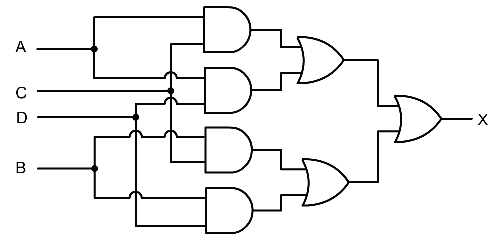 Function of each gate


Topology of circuit
Our Framework
Private Gate Evaluation
Actual sharing mechanism depends on the protocol
Circuit Topology
Topology captured using
    an extended permutation
CTH Functionality
Reveal
Map
PGE + CTH
CTH
PGE
PGE
PGE
Topological order
PGE
PGE
Map
PGE
Reveal
Instantiating PGE
PGE for GMW
1-out-of-4 OT
PGE for AC
Instantiating CTH
Oblivious Extended Perm.
Assume inputs are ready
OEP
Using any MPC
Inefficient
Not on-demand
Using singly HE 
Linear complexity
Requires public-key ops
Using oblivious transfer
Not linear
But better concrete efficiency (OT extension)
HE-based
.
.
.
Easy to make on-demand
Permutation Networks
Switches
Permutation Network
selection bit
0
1
EP Networks
Need one more switch type
0
0
1
1
EP Networks
1
1
Waksman 
network
Waksman 
network
.
.
.
0
Oblivious Switch
1-out-of-2 OT
OEP
MAP
0
1
1
Reveal
Efficiency
One OT per switch
O(nlogn) OTs total

Practical thanks to OT extension

Fast online phase
OTs done offline

Constant round
Instantiations
First Multiparty PFE with linear complexity
GMW + HE-Based OEP

First Arithmetic PFE with linear complexity
[CDN 01] + HE-based OEP

More efficient two-party PFE with linear complexity
Yao + HE-based OEP
Subsumes and improves construction of [KM’11]
More practical PFE
Yao/GMW + OT-based OEP + OT extension
Yao-based PFE
OEP
Open Questions
Stronger Security
Linear PFE with malicious security
Recently solved! [Mohassel-Sadeghian-Smart 2014]

Linear PFE with IT security
Our linear solution relies on HE-based OEP

Hide circuit size without FHE?
Use FHE in a limited way?
Use somewhat FHE?
PFE for Practice
Linear PFE with good concrete efficiency
OEP with linear symmetric-key Ops
Can use free-XOR if you leak number of XOR gates

Can PFE help improve efficiency of SFE?
An Idea: 
One party embeds his input in the circuit
Shrinks the circuit significantly
Circuit structure leaks information 
Use PFE to hide the structure
PFE for RAM programs
Thank you!